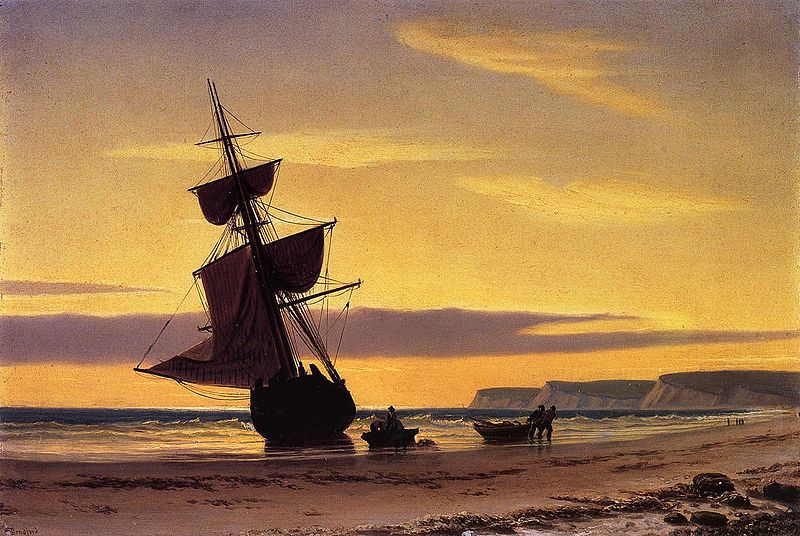 WILLIAM BRADFORD
This Photo by Unknown author is licensed under CC BY-SA.
The Governor of Plymouth
William Bradford was one of the Pilgrims to arrive on the Mayflower to North America in 1620.

When Plymouth's first governor John Carver died, Bradford was elected unanimously. He served as governor of Plymouth for more than thirty years.
Bradford, William
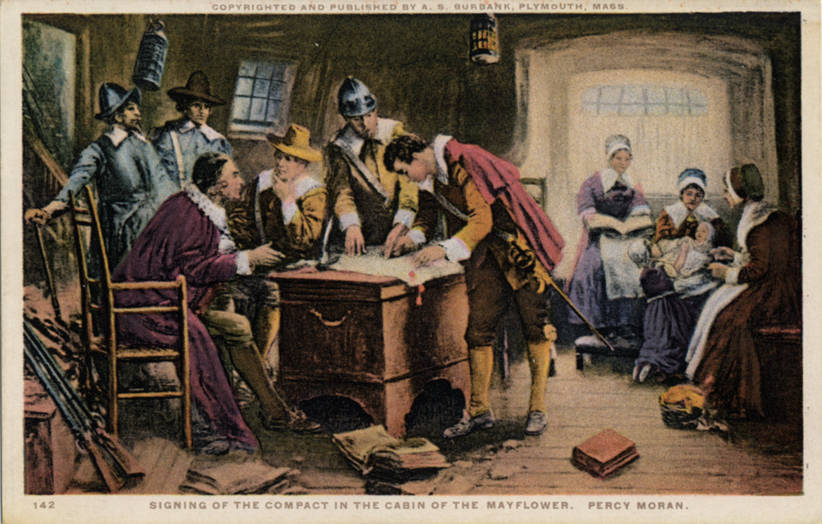 The Mayflower Compact was an agreement that gave Pilgrims permission to stay together when they arrived in New England and provided for majority rule among settlers.
Read an excerpt from the Mayflower Compact.
Mayflower Compact
This Photo by Unknown author is licensed under CC BY-SA.
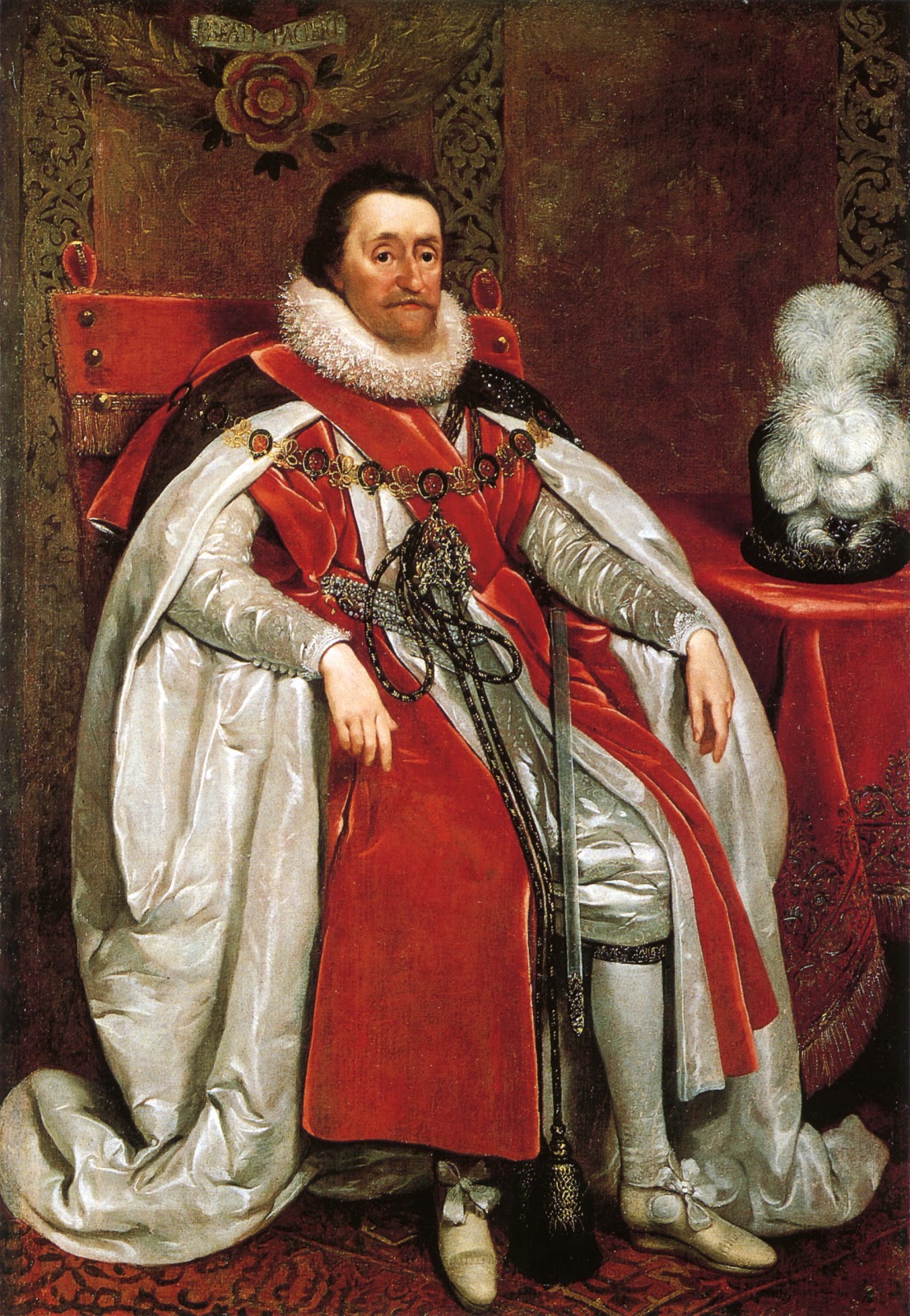 King James granted them permission to settle further south near the Hudson River; however, they chose to stay where they landed. Forty-one of the 102 Pilgrims who came over on the Mayflower were known as Separatists.
This Photo by Unknown author is licensed under CC BY-NC-ND.
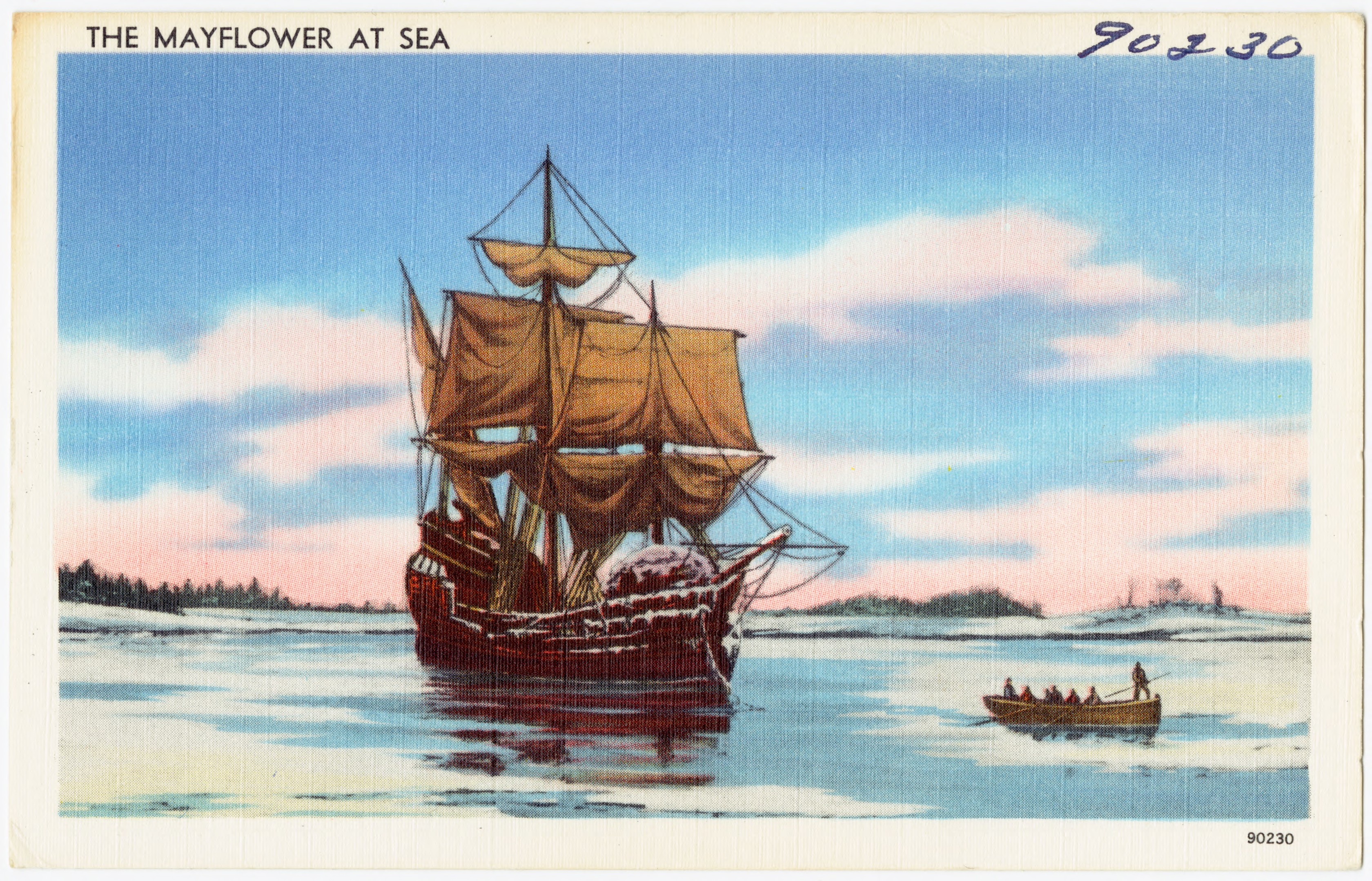 Read an excerpt from Bradford's memoir Of Plymouth Plantation about the Mayflower Compact.The Mayflower Compact
This Photo by Unknown author is licensed under CC BY-SA.
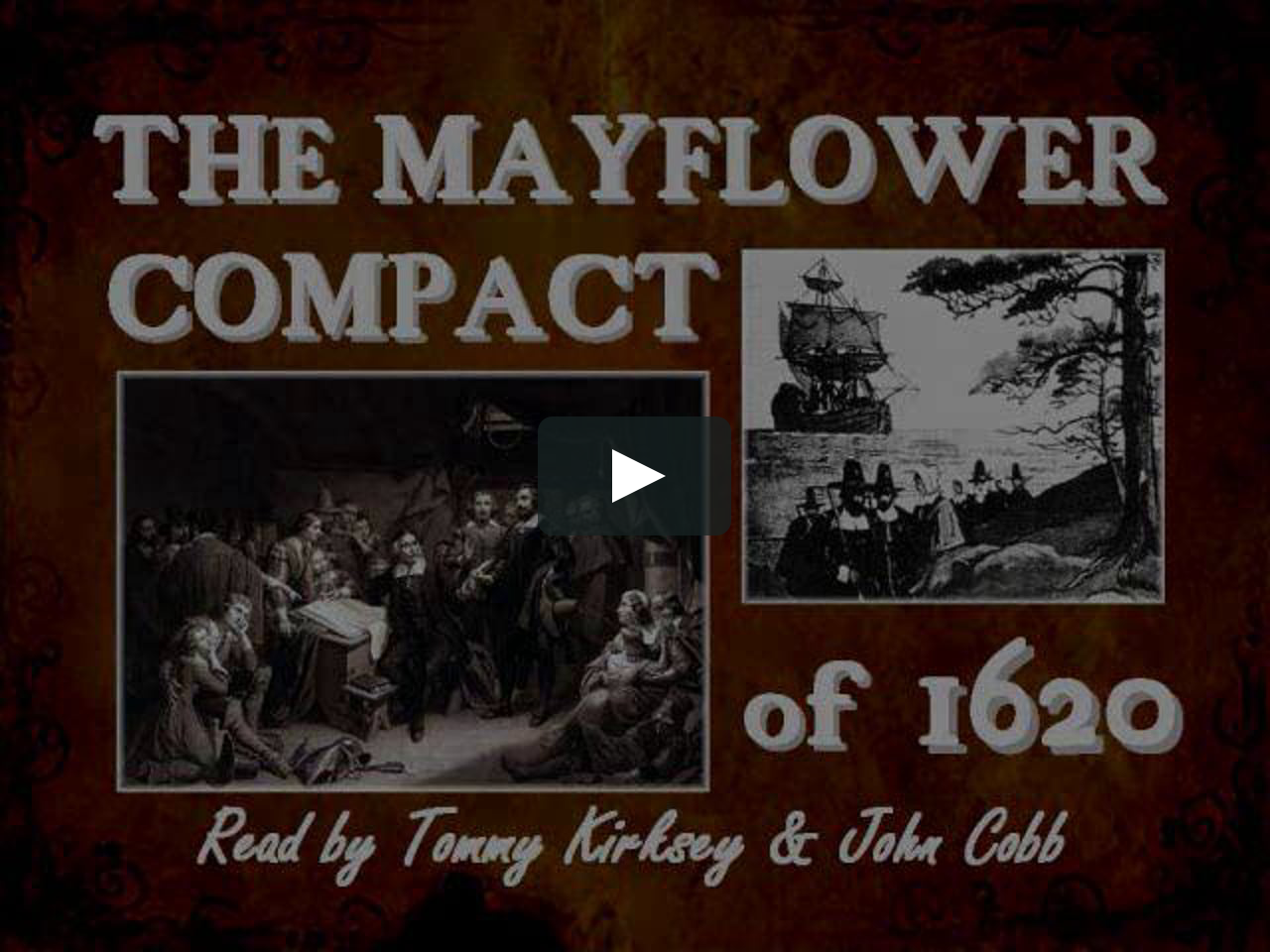 For whom was the Mayflower Compact created?
This Photo by Unknown author is licensed under CC BY-SA-NC.
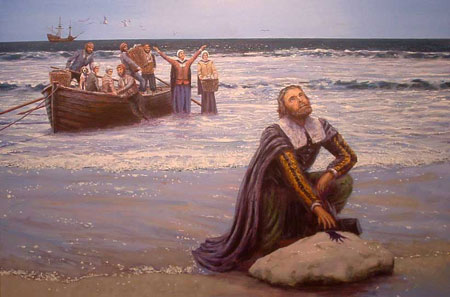 It was for the Pilgrims; it was their constitution in the New World.
This Photo by Unknown author is licensed under CC BY-NC-ND.
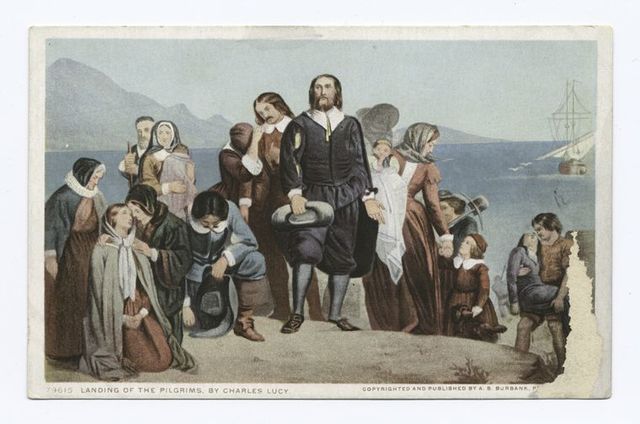 What do you think would have happened if the Pilgrims didn’t have the compact?
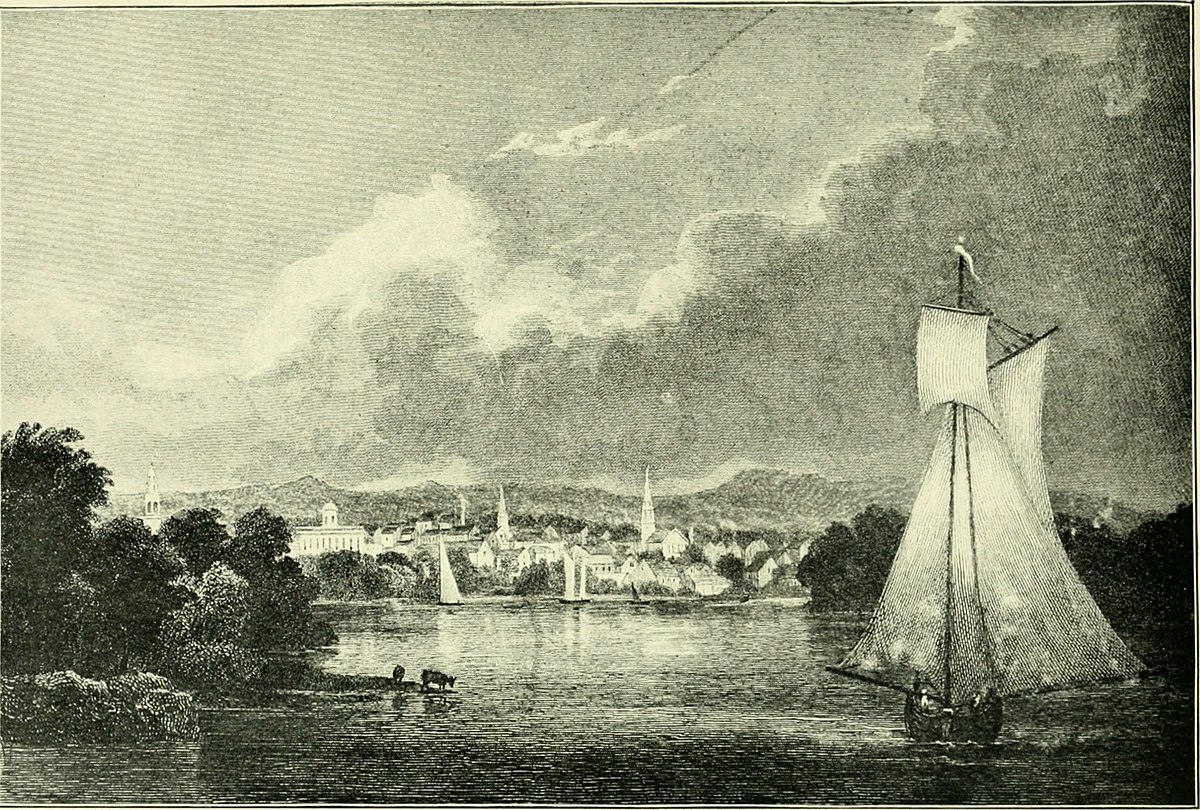 They may have fought too much; therefore, the colony would crumble
This Photo by Unknown author is licensed under CC BY-SA.
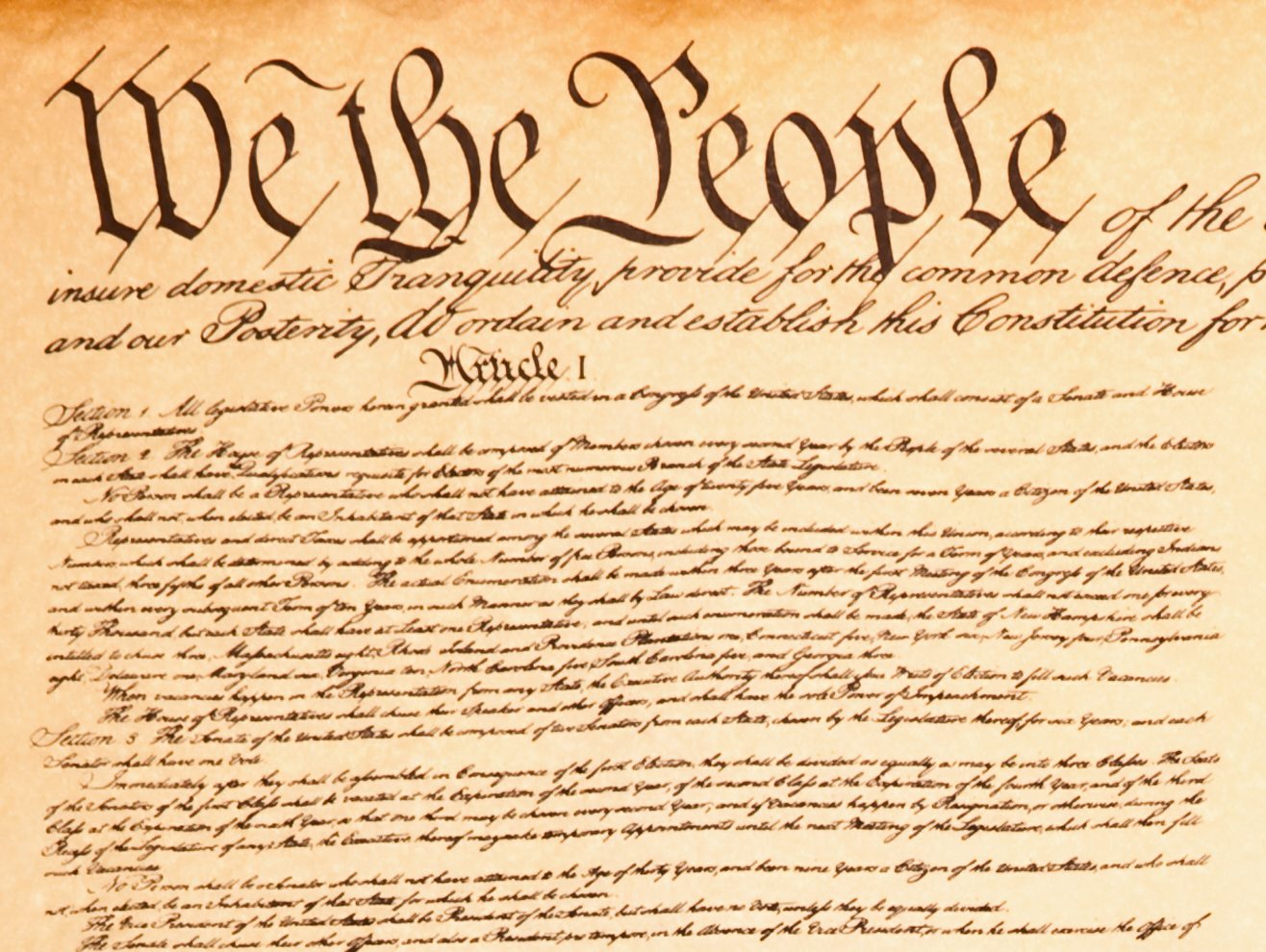 What characteristics can be taken from the Mayflower Compact that connects it to our present document, the United States Constitution?
This Photo by Unknown author is licensed under CC BY.
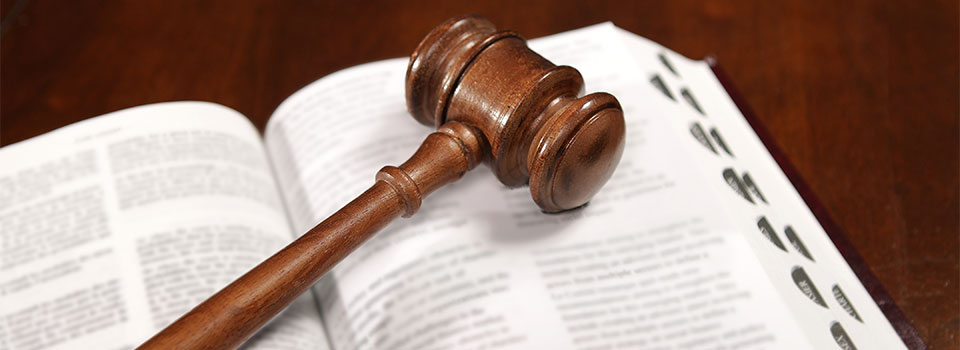 Click to add text
This Photo by Unknown author is licensed under CC BY-SA.
The documents let the people create just and equal laws for everyone to obey.
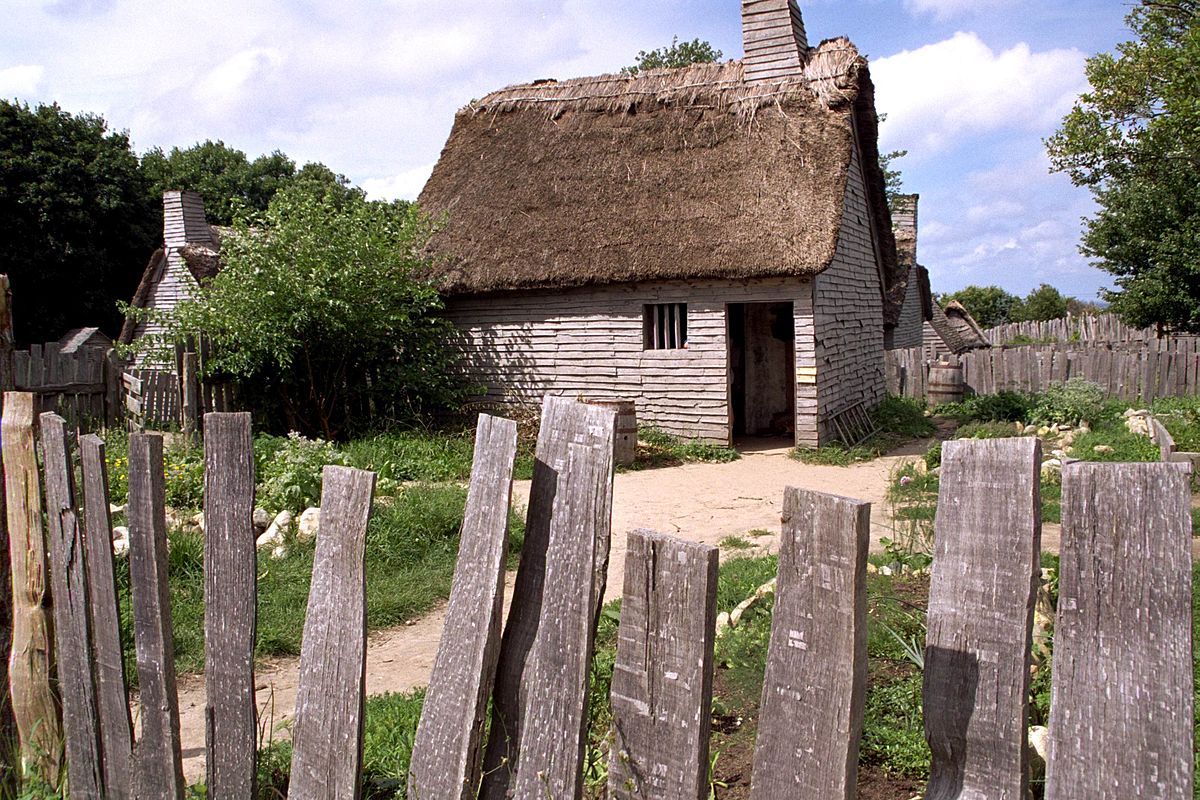 Of Plymouth Plantation
Of Plymouth Plantation provides its readers with first-hand information about the Mayflower voyage, the Plymouth Colony, Indian friends and foes, and explorations.
Read an excerpt from Of Plymouth Plantation.
Of Plymouth Plantation
This Photo by Unknown author is licensed under CC BY-SA.
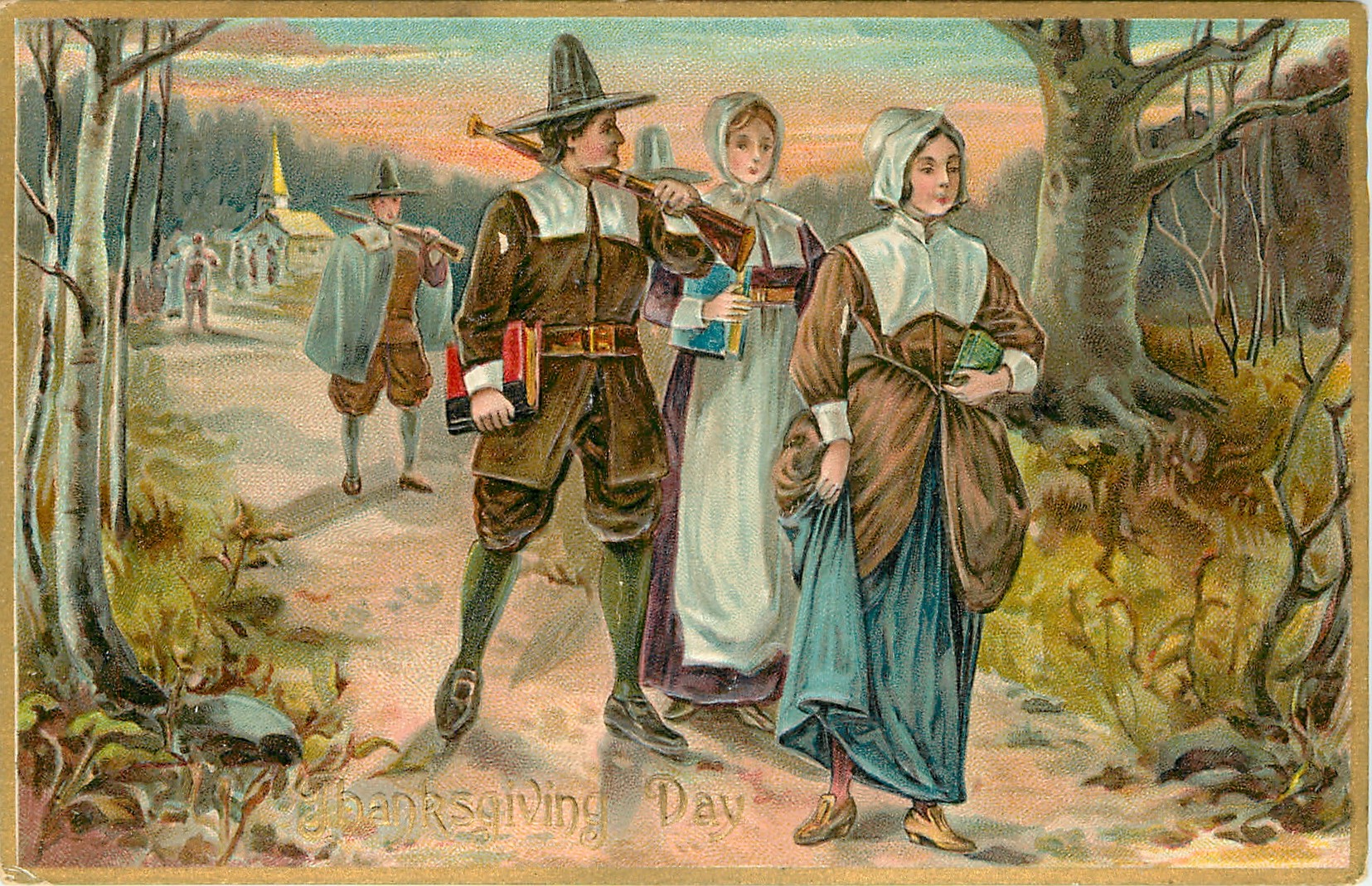 What hardships did the Pilgrims endure?
This Photo by Unknown author is licensed under CC BY.
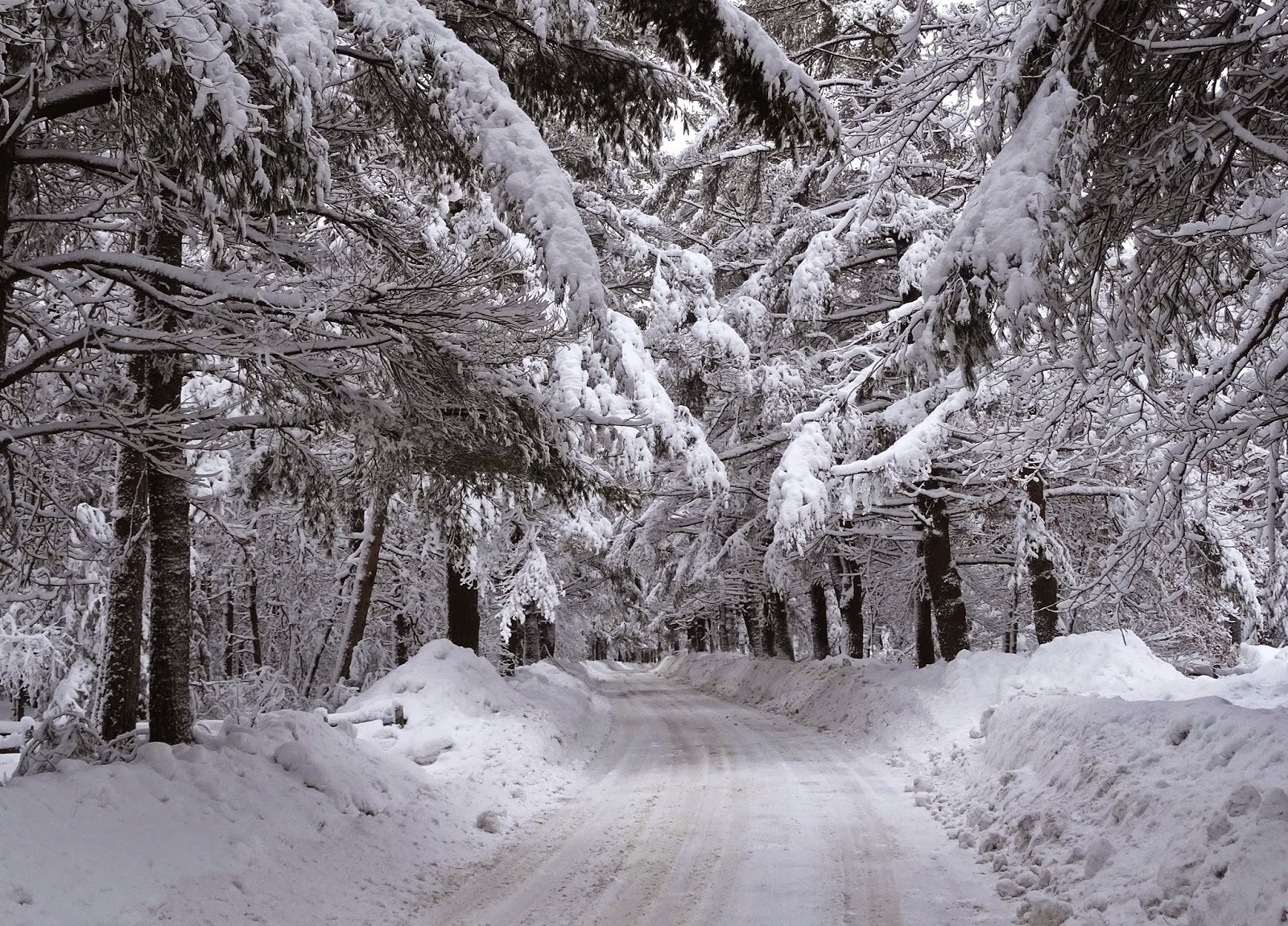 Half of their company died because of the harsh winter and scurvy.
This Photo by Unknown author is licensed under CC BY-NC-ND.
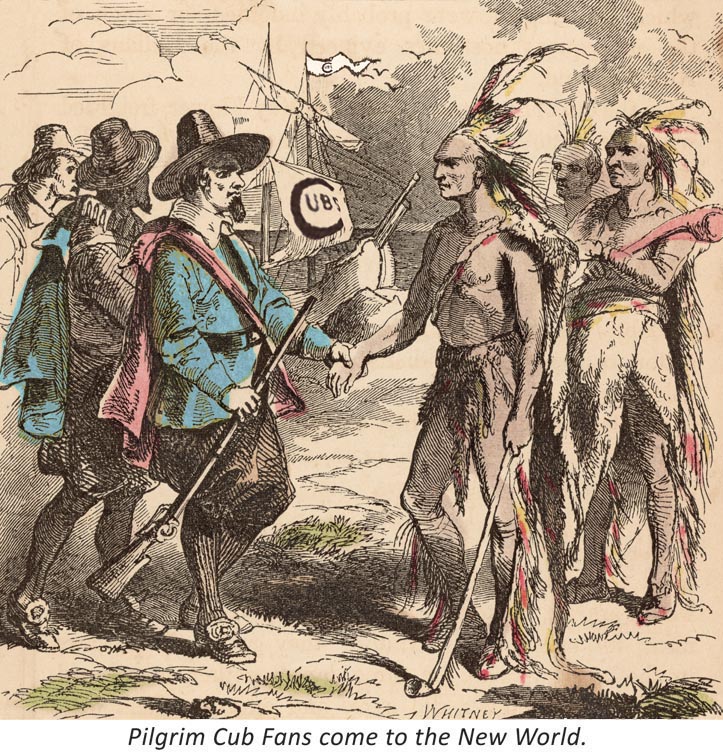 How were the early relations between the Pilgrims and the Indians?
This Photo by Unknown author is licensed under CC BY-NC-ND.
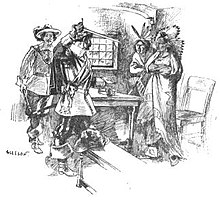 The Indians would steal their tools; then Samoset and Squanto spoke to them, brought their tools back, and made friends.
This Photo by Unknown author is licensed under CC BY-SA.
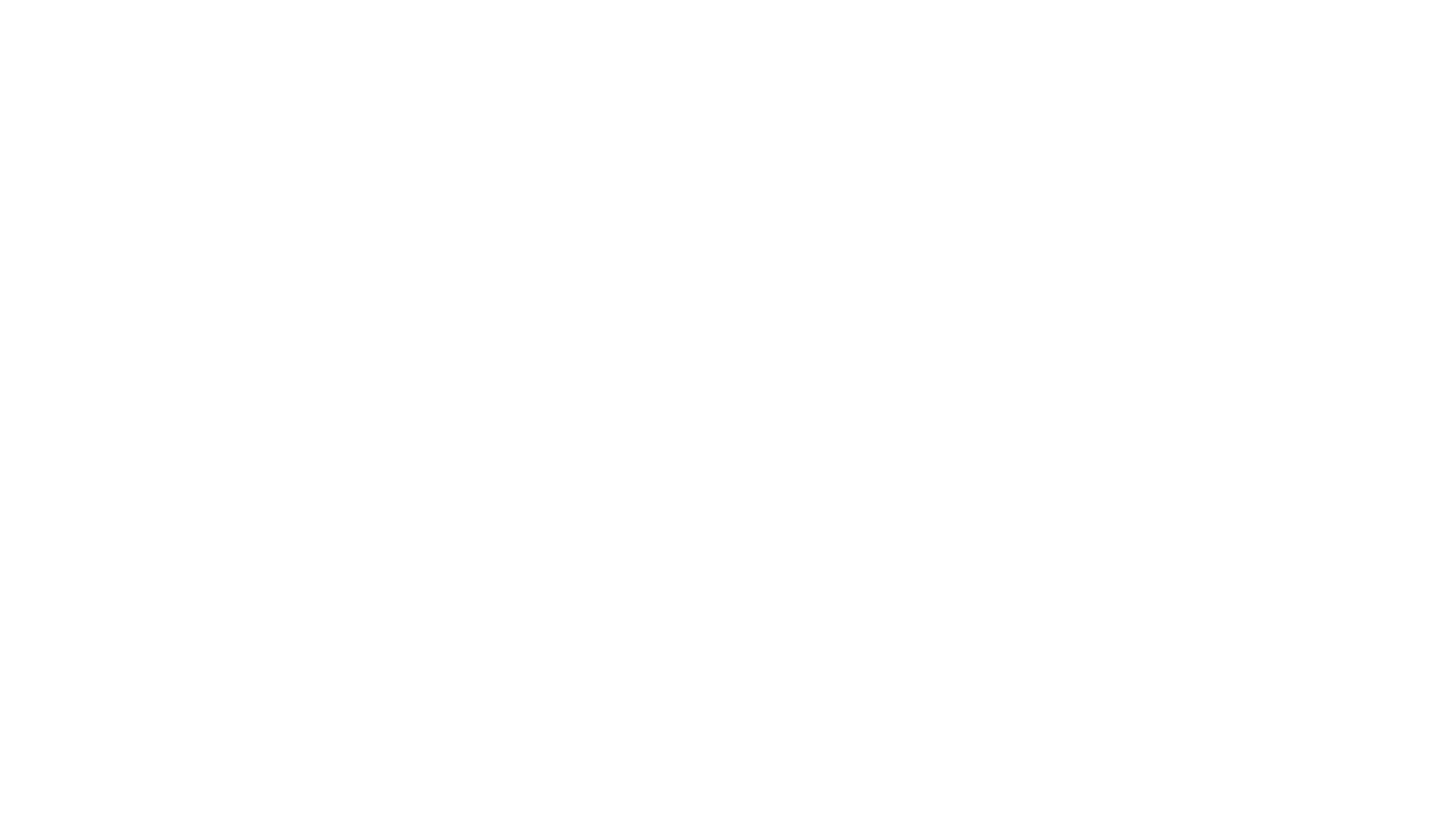 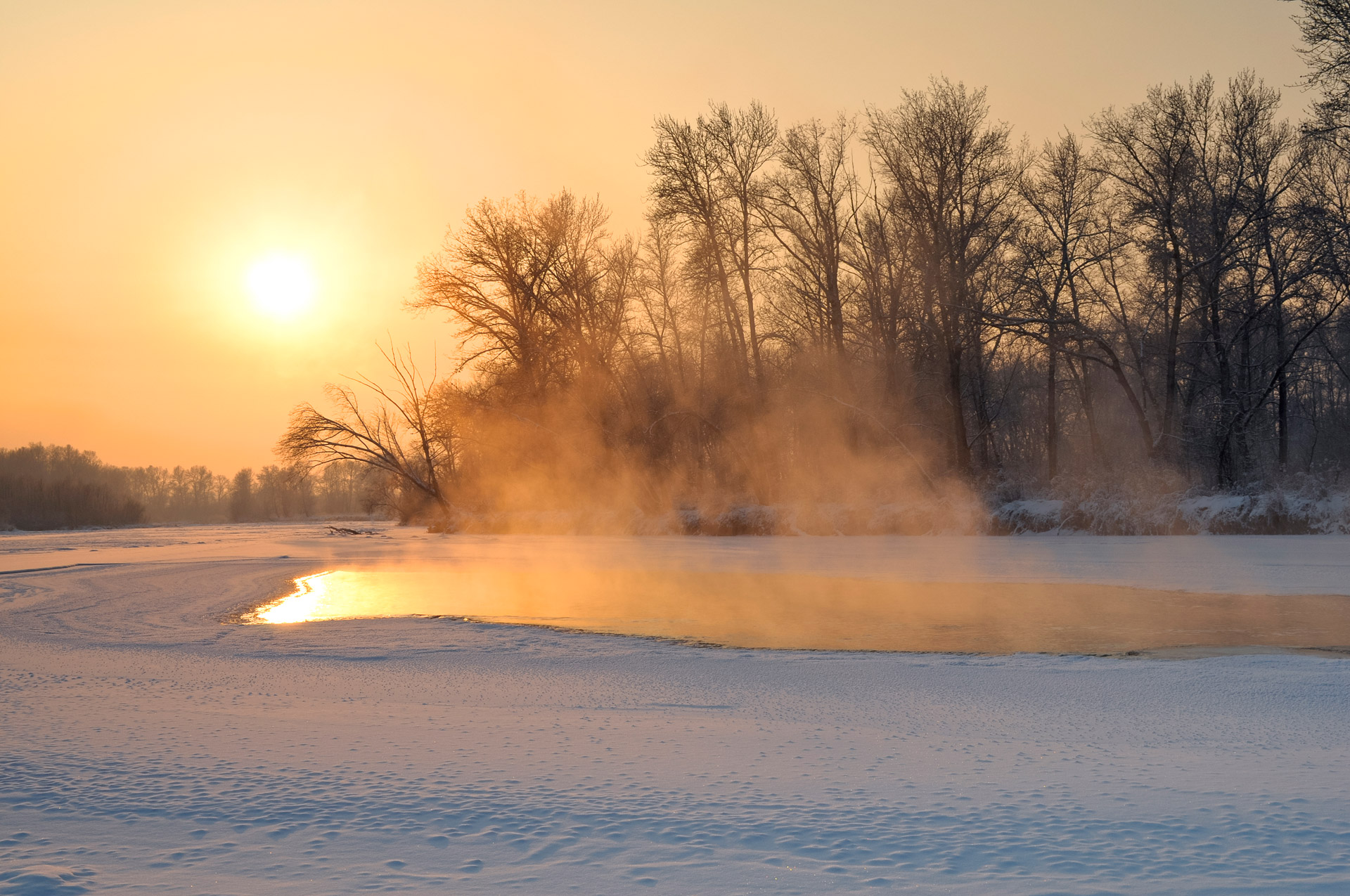 Why did so many people die during the winter of 1621?
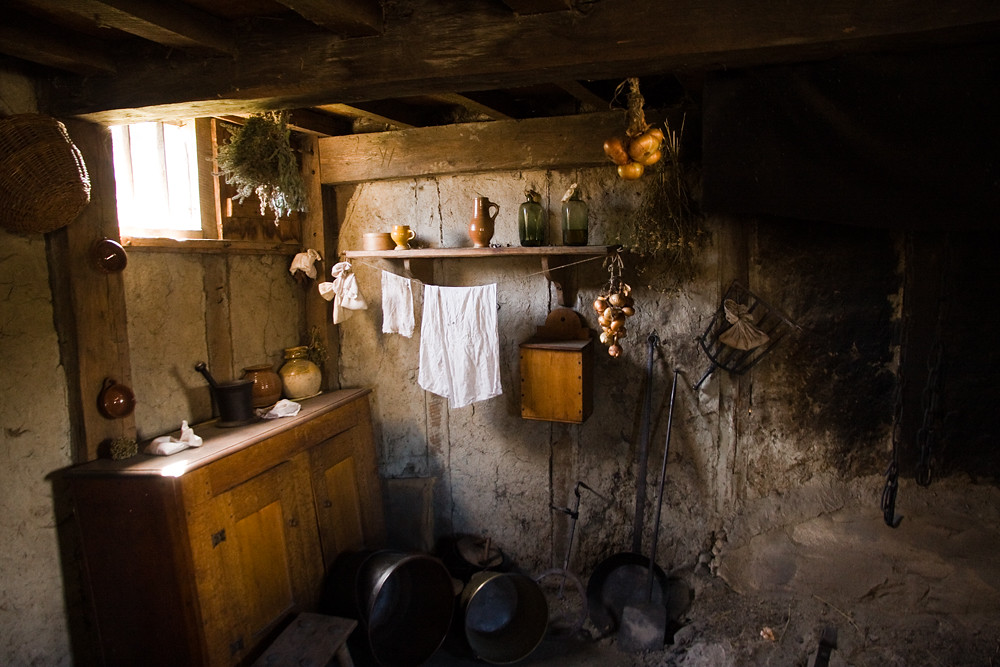 They weren't prepared for the harsh conditions of the weather and lack of food.
This Photo by Unknown author is licensed under CC BY-ND.
Why do you think Bradford wrote this mostly in 3rd person point of view?
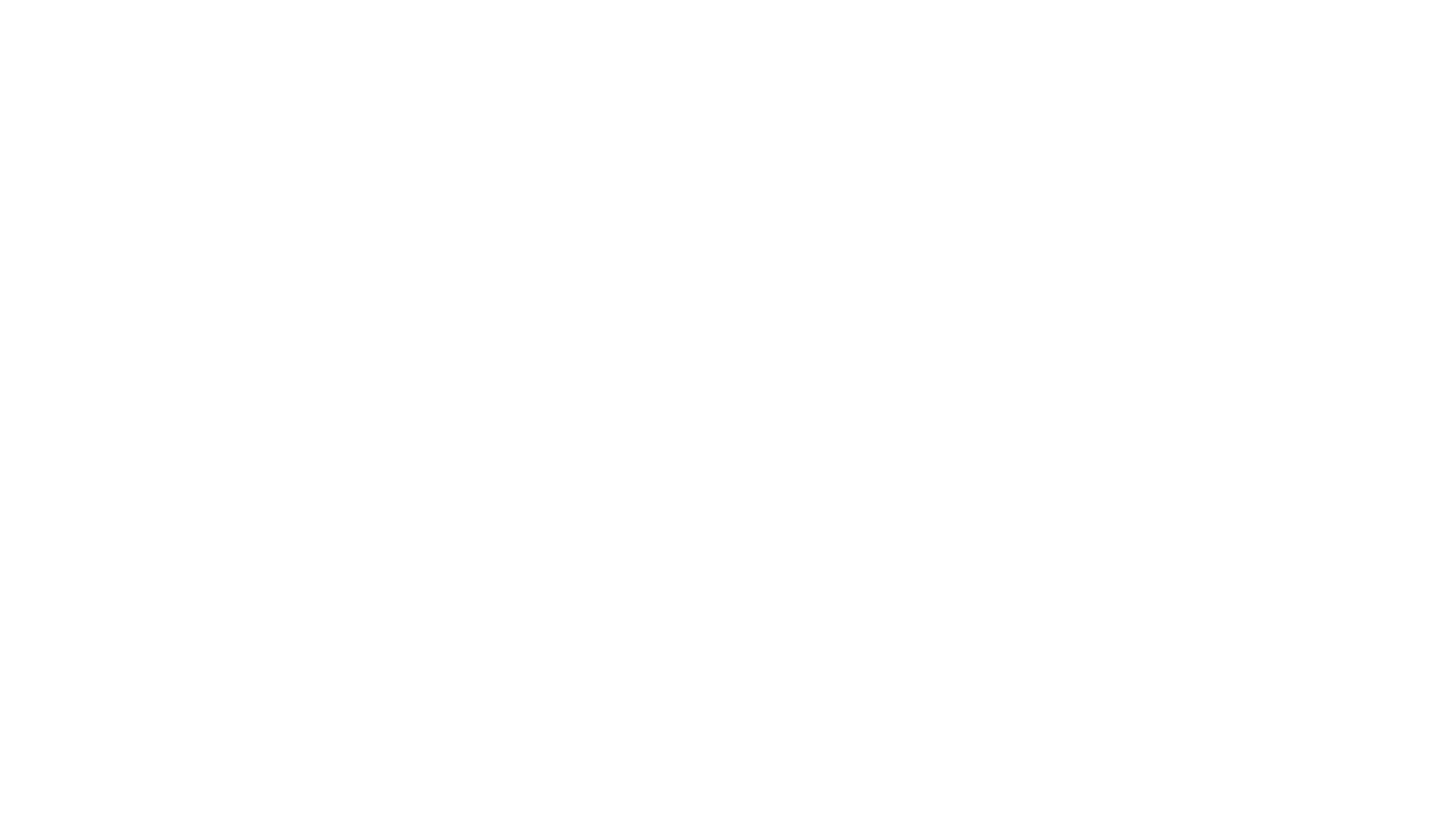 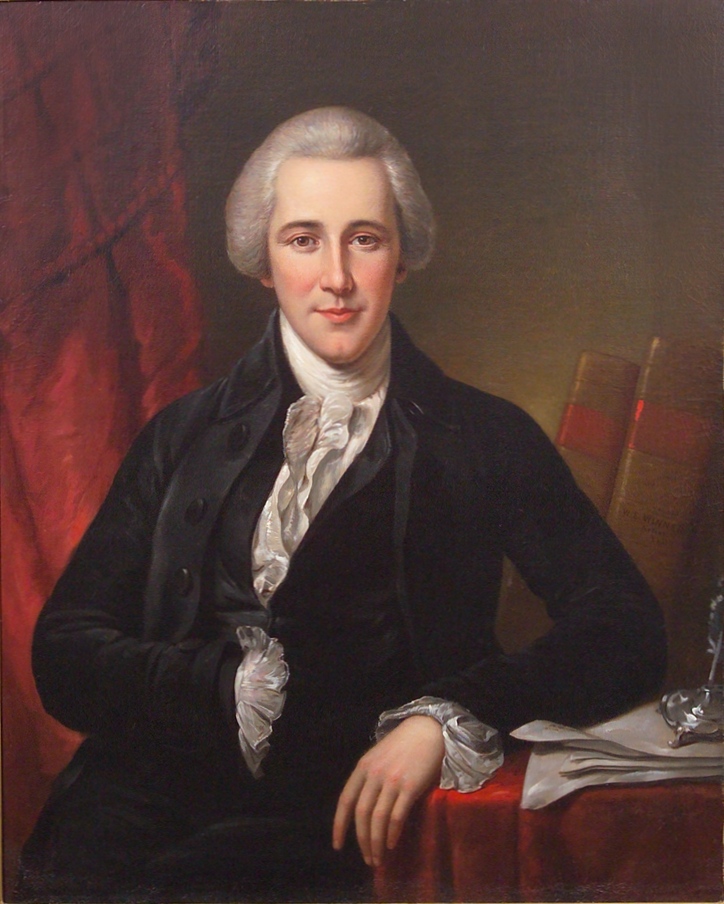 Bradford may have wanted to place emphasis on the community rather than himself. However, he does use first person pronouns to indicate that he was one of the sick.
This Photo by Unknown author is licensed under CC BY-SA.
Open Bradford's Writing in a new tab
Open The New Colossus in a new tab
Open Active or Passive? in a new tab

This fun exercise will help you recognize parallel structure.
It's Your Turn! are optional, fun activities related to the lesson.
Have you ever made a time capsule?
Well, here's your chance!
You can use a shoebox or a paper towel tube as your time capsule.
Find a recent picture of yourself; you may include your family, your friends, and/or your animals.
In your own handwriting, write what is happening in the picture as well as the date that is was made.
Next, make a list of your likes and dislikes, your hopes and dreams, and anything else you may wish to include.
Now place everything in your time capsule and bury it. Don't dig it up until next year; it would be better if you could wait until graduation.
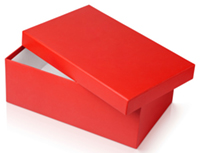